WELCOME
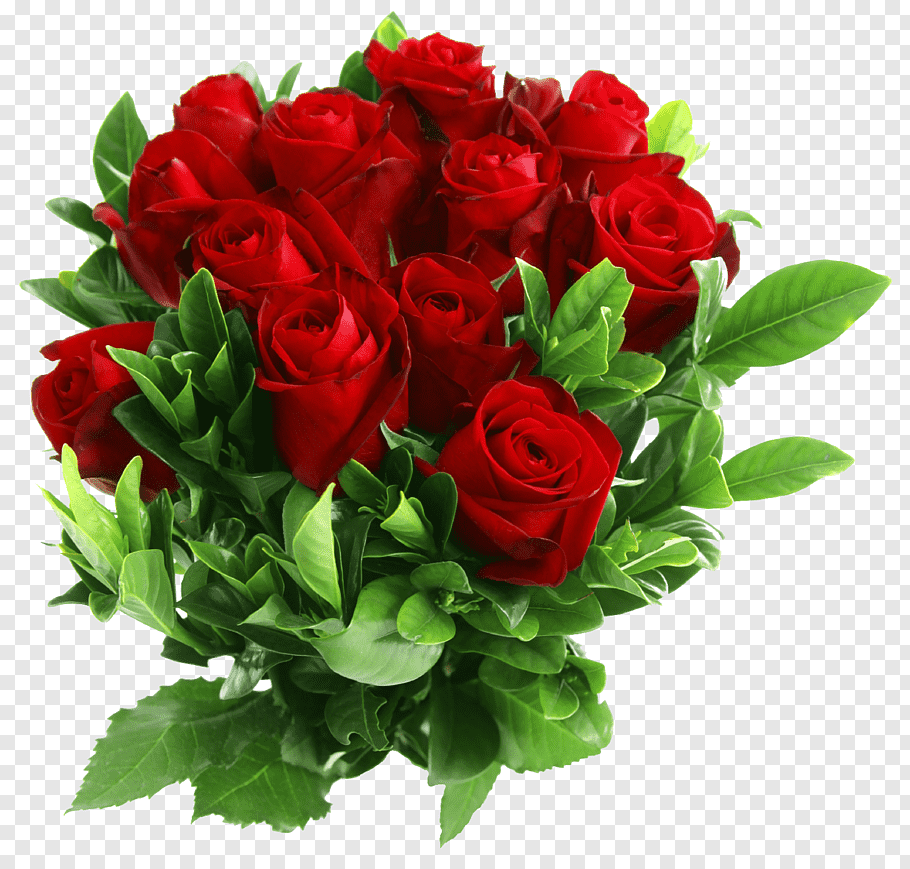 Presented By
Md. Hasnain
EB Head Teacher
 DAKKHIN KORALMARA HOSSAINIA SWATANTRO EBTEDAYEE MADRASHA
Tazumuddin, Bhola
Email: hasnainhung508@gmail.com
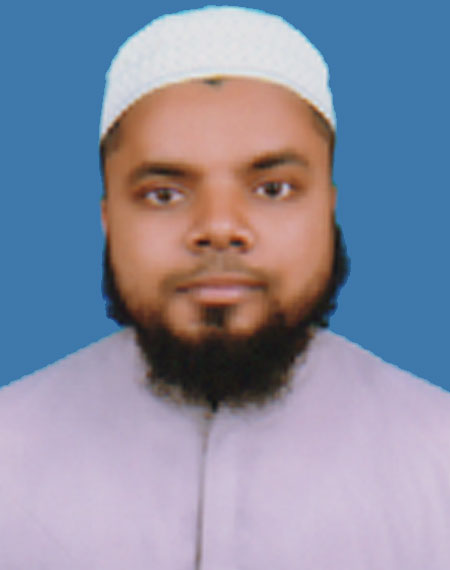 Lesson Identification
English For Today Class-Three
Lesson-1...........2
Unit-29
Time-40m.
Learning Outcomes
Students will be able to---
6.2.1 Talk about people and objects.
8.1.3 Write sentences from the textbook.
Create emotion.
On
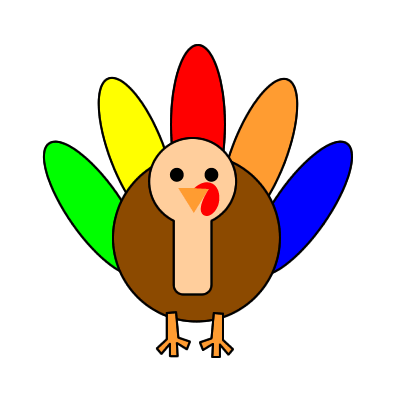 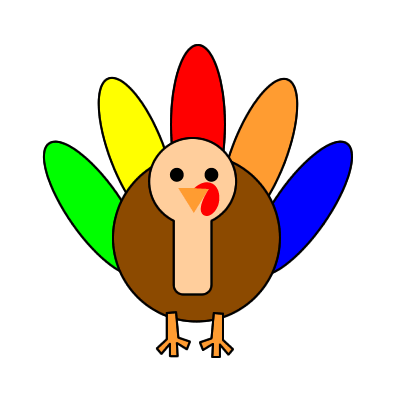 Behind
Between
In
In front of
Under
Listen and say.
Meaning
Main Word
In
Under
On
In front of
Behind
Between
ভিতরে
নিচে
উপরে
সামনে
পিছনে
মধ্যে
Evaluation.
Look and say
on
in
behind
under
between
in front of
The rat is...........
the cats.
The bag is ..............
thedoor
The fish is ......the net
The girl is .....
the tree
The ant is .........the igloo.
The elephant is.....
the quilt
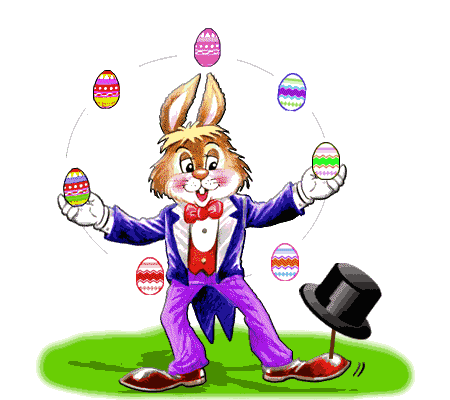 GOODBYE